8.1 Find ∡ Measures in Polygons
Mrs. Vazquez
Geometry
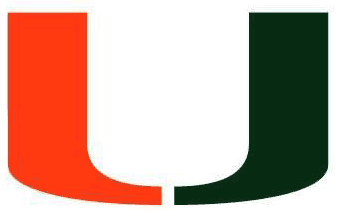 g.mg.1
Essential Question:
How do I find ∡ measures with polygons?

Objective:
Students will be able to find ∡ measures in polygons.
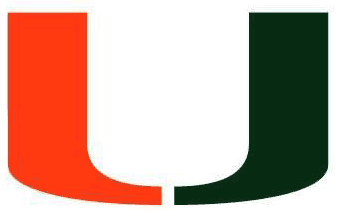 Polygon interior ∡s theorem
The sum of the measures of the interior ∡s of a convex polygon is (n-2)∙180.
Find the sum of the measures of interior ∡s of a convex 11-gon.
The sum of interior ∡s of a polygon is 1440o. Classify the polygon by the number of its sides.
Find x
A pentagon has interior angles that measure 93o, 156o, & 85o. The base ∡s of the polygon are ≅. Find the measure of each ∡.
Polygon exterior ∡s theorem
The sum of the measures of the exterior ∡s of a convex polygon is 360.
A convex hexagon has exterior ∡s of 34o, 49o, 58o, 67o, & 75o. What is the measure of the 6th exterior ∡?
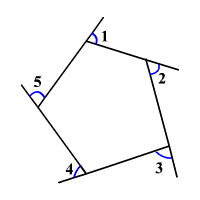